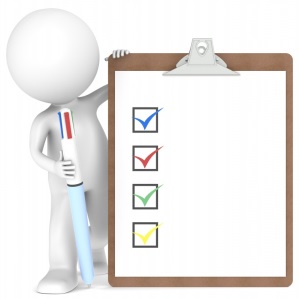 Схема проведения ОРВ
Орган-разработчик проекта НПА (регулирующий орган)
Комитет по экономической политике и предпринимательству (уполномоченный орган)
Заключение
5 рабочих дней
Предварительная ОРВ
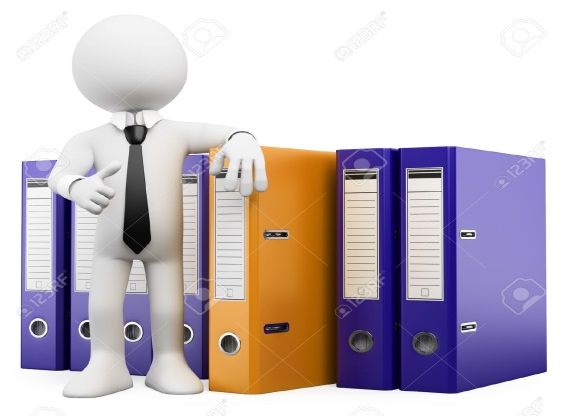 Углубленная ОРВ требуется
Углубленная ОРВ 
не требуется
Углубленная ОРВ
10 рабочих дней
I. Публичные консультации
 (15 календарных дней)
II. Свод предложений 
(5 календарных дней)
III.Сводный отчет
 (10 календарных дней)